Кошница
Савремена кошница, трмка (вршкара), плетара, дубина и дашчара (просто сандуче) су станишта која је израдио човек, a представљају мање или веће шупљине неправилног или правилног облика, у којима пчеле стално живе, гаје легло, излежу се, раде и складиште храну неопходну за живот, развитак и презимљавање.
ТИПОВИ КОШНИЦA:
Постоје следеће кошнице: 

са непокретним саћем: трмке, вршкаре, плетаре,  дубине (одсечена шупља стабла), дашчаре (просто сандуче) и
са покретним саћем: кошнице различитих типова: полошка, Алберт-Жнидершичева (АЖ), АЖ ГРОМ, Дадан-Блатова кошница (ДБ), Лангстрот-Рутова кошница (ЛР) и Фараров кошнички систем.
ТИПОВИ КОШНИЦA:
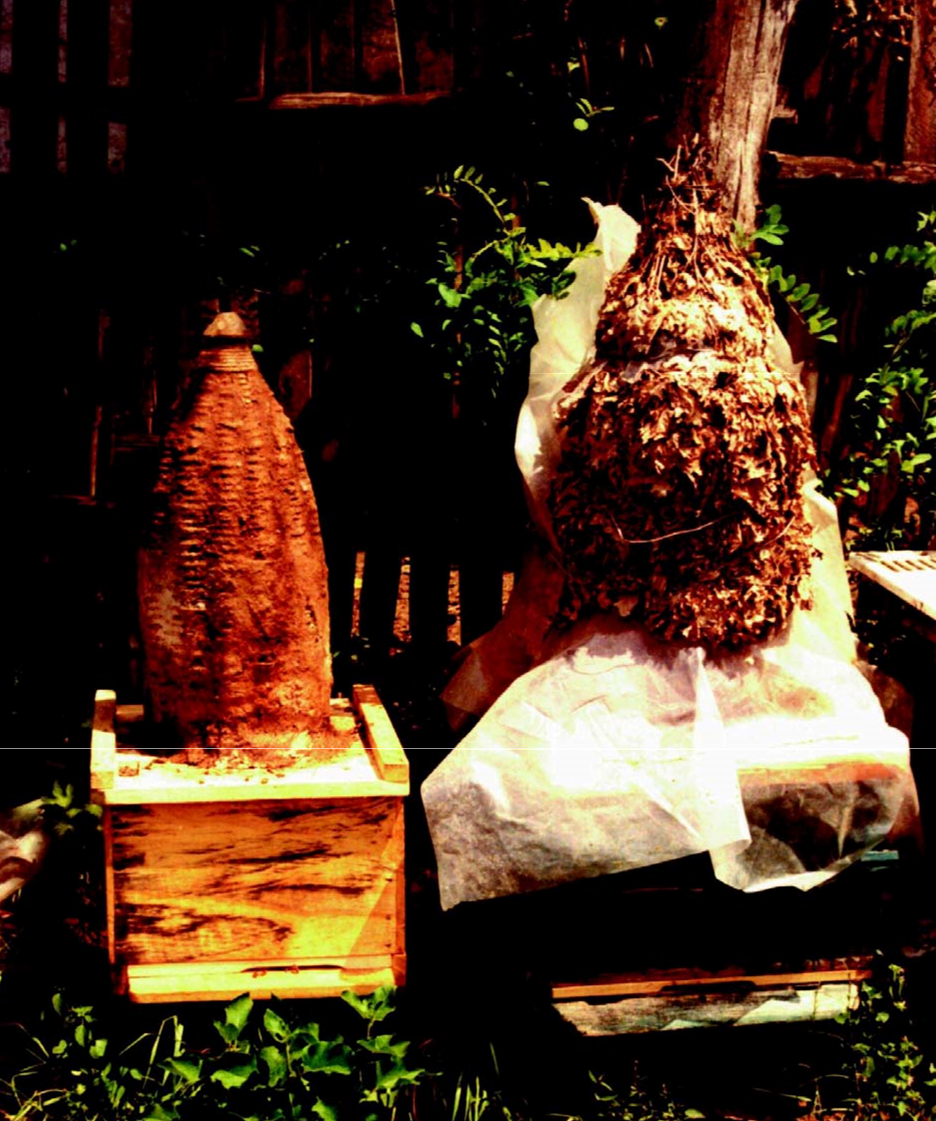 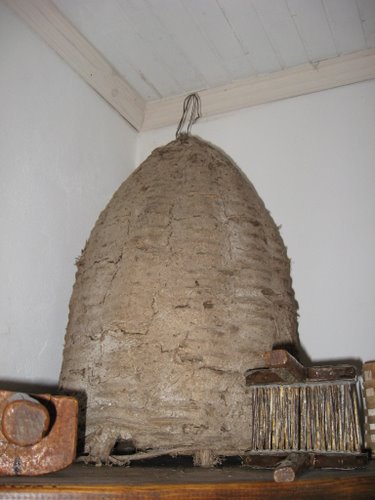 Кошнице са непокретним саћем
а-вршкара
б-трмка
Трмке на пчелињаку
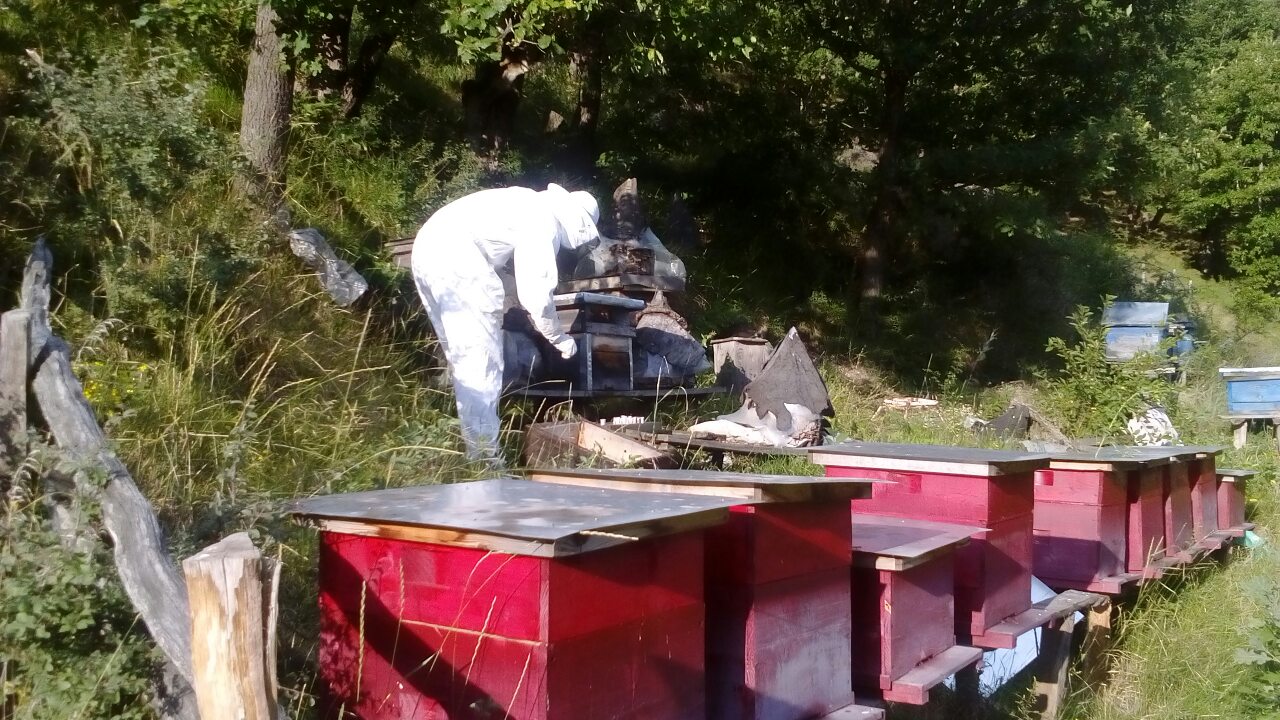 Кошнице са непокретним саћем најбоље је населити природним (стрешеним) ројевима у време ројења пчелињих заједница. 

Стрешени рој са собом носи резерве хране за два дана и исти ће се без пчелареве помоћи стабилизовати, изградити саће и накупити довољне количине хране за одгајање легла, развој и презимљење.
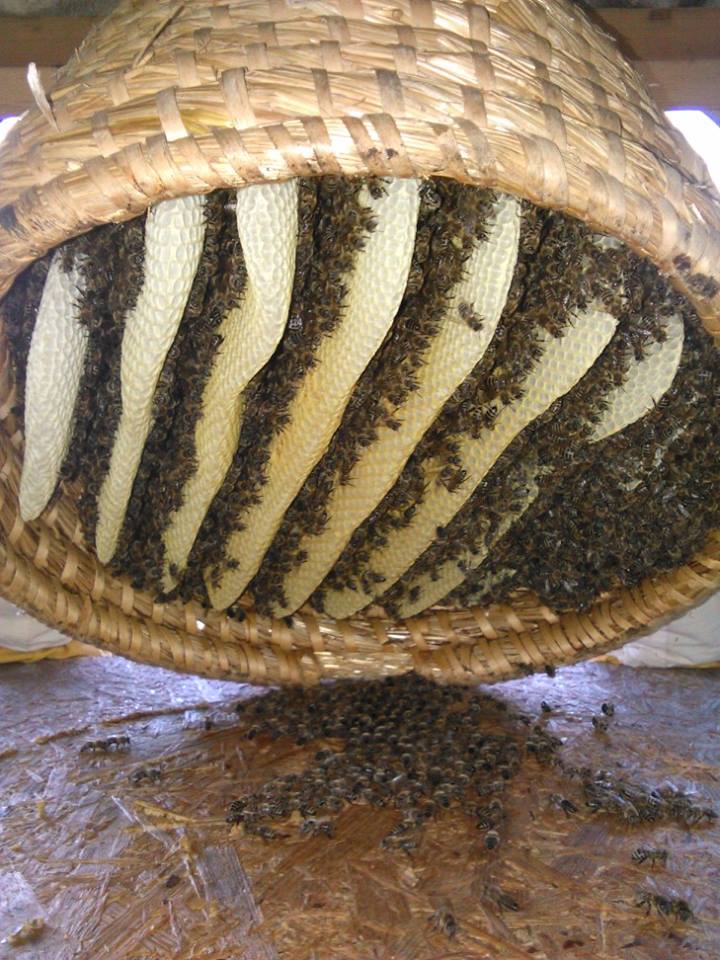 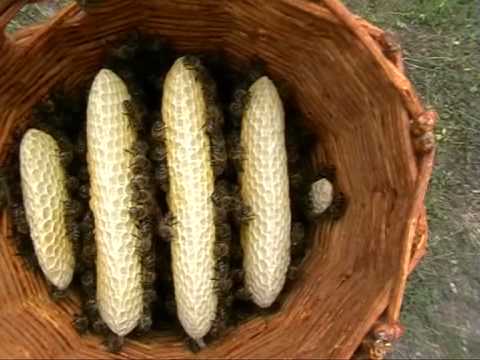 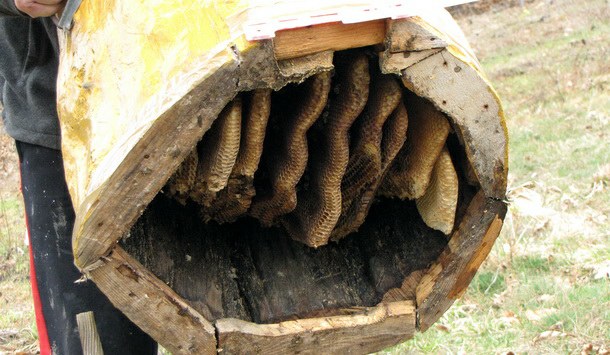 Изглед пчелињег гнезда саграђеног у плетари (а,б) и деблу (ц)
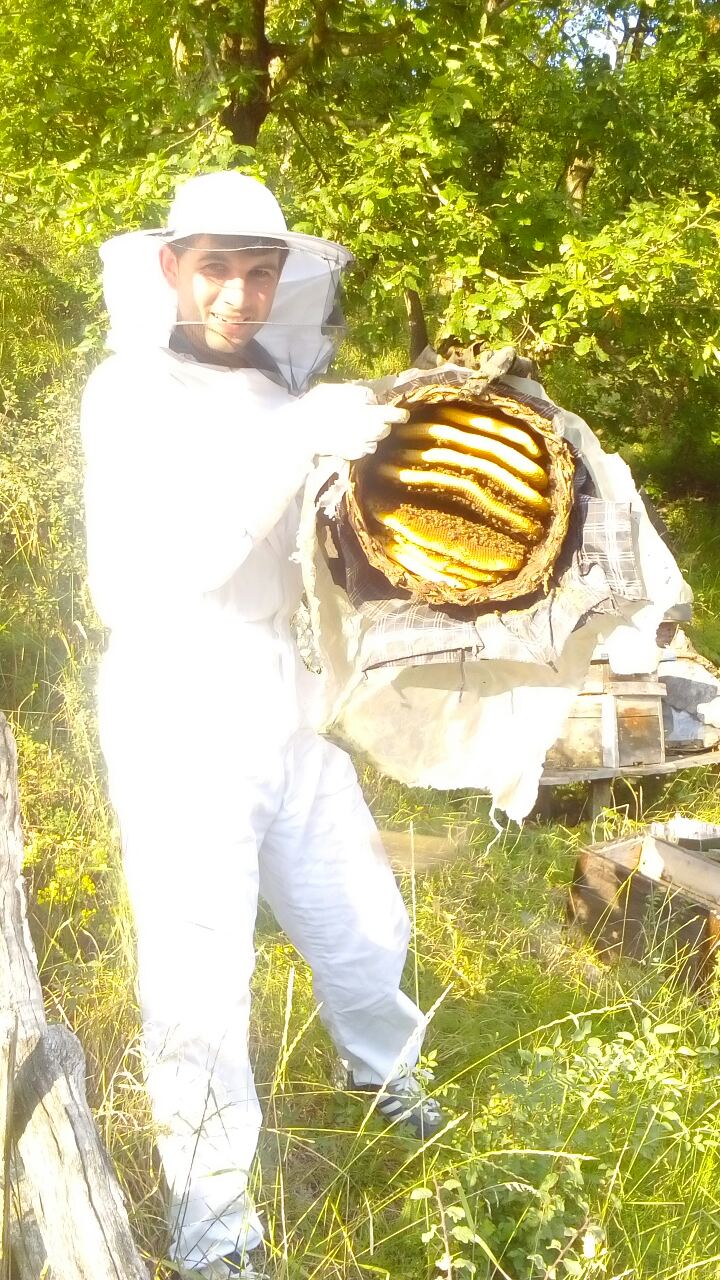 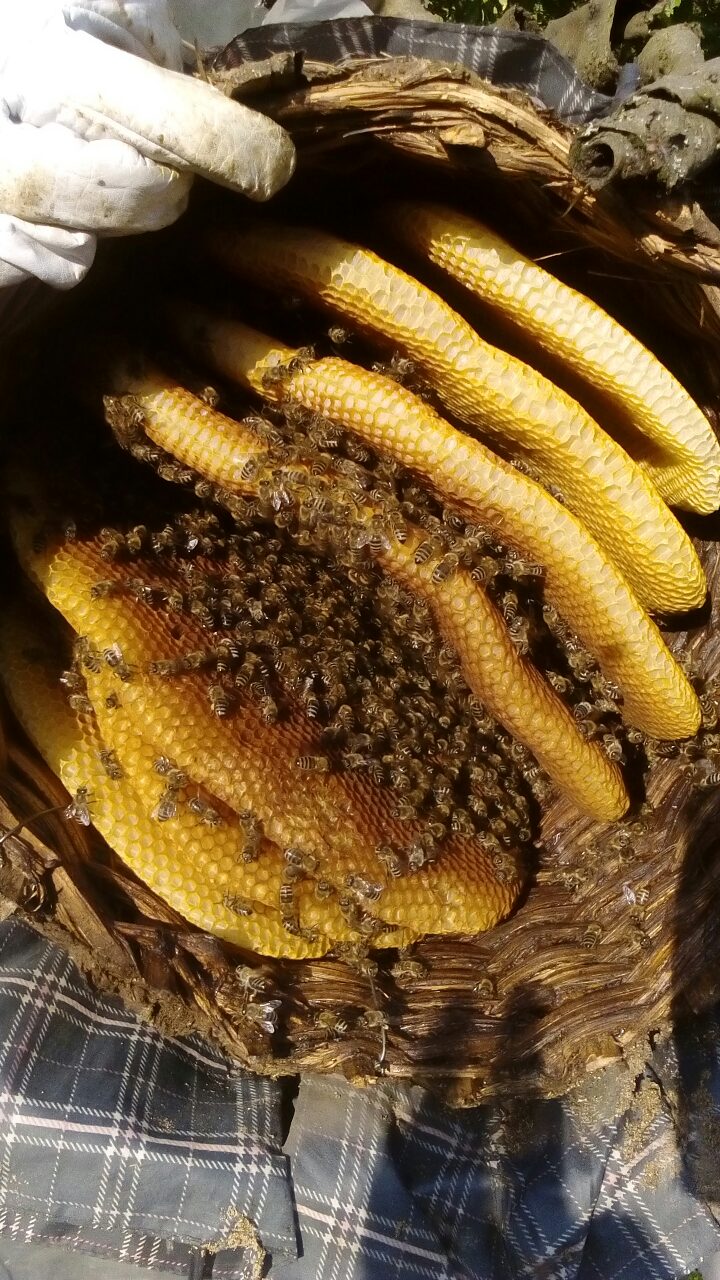 Изглед пчелињег гнезда саграђеног у трмки
КОШНИЦЕ СА ПОКРЕТНИМ САЋЕМ
У новије време кошнице се праве од пластичних материјала и тврдог стиропора.
Кошницу са покретним саћем најбоље је правити од меког и лаког дрвета (чамове, јелове, тополине и липове даске која је сува и без чворова).
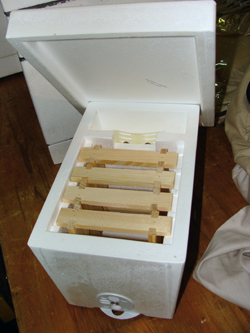 Кошница од стиропора
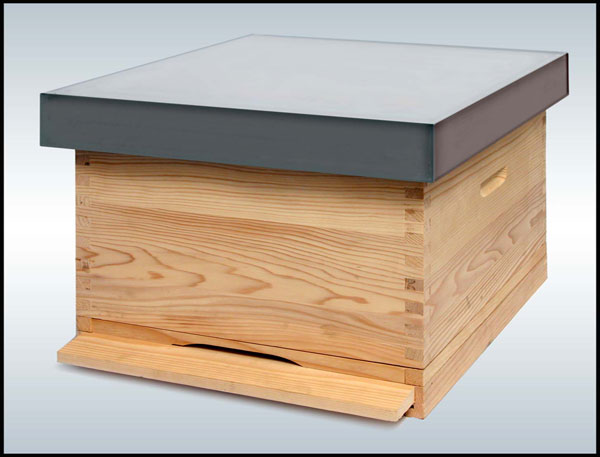 Кошница од дрвета
ПОЛОШКА
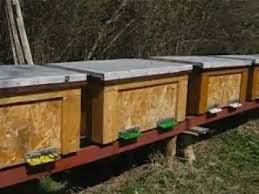 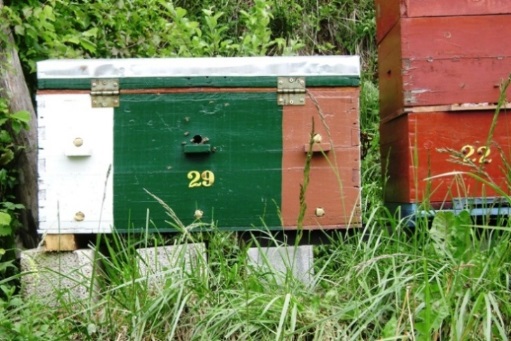 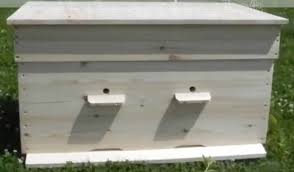 Полошке
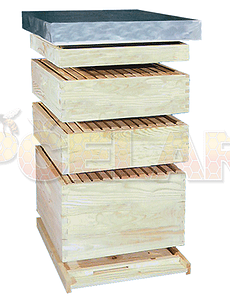 Дадант-Блатова кошница
кров
збег
Стандардна Дадант-Блатова кошница састоји се 
из следећих делова:

подњача са регулатором или затварачем лета,

плодиште (корпус, тело)

два медишта (полунаставци)

збег са поклопном даском 

-   кров кошнице
медиште
медиште
плодиште
подњача
ДБ кошница
Лангстрот-Рутова кошница
КОШНИЦА НАСТАВЉАЧА 
СА РАМОВИМА ЈЕДНАКЕ ВЕЛИЧИНЕ УПЛОДИШТУ И У МЕДИШТУ
кров
поклопна 
даска са вентилационом 
мрежицом
Стандардна ЛР кошница састоји се из следећих делова:

подњача са регулатором или затварачем лета
наставци (исте величине – плодишта/медишта) 3 ком
рамови (оквири) 30 ком. (стандардно)
поклопна даска или збег са поклопном даском
кров кошнице
полунаставак (опционо)
матична решетка (опционо)
наставак-медиште
наставак-медиште
наставак-плодиште
подњача
ЛР кошница
Фараров систем кошница
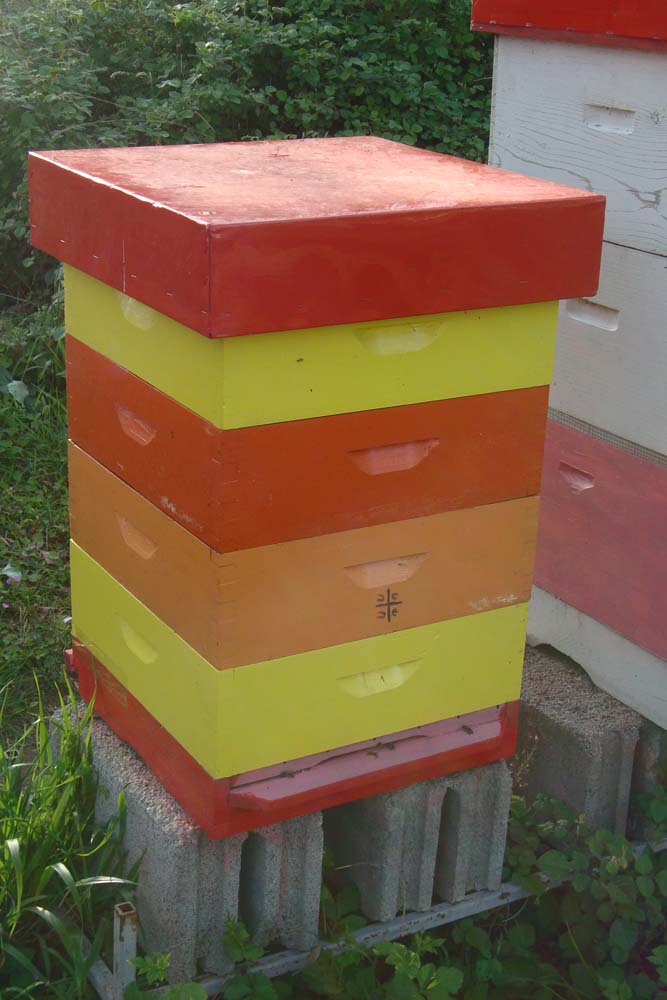 Фараров систем кошница укљчује следеће делове:


подњачу са регулатором или затварачем лета

4 и више наставака

рамове (10 по наставку)

поклопну даску или збег са поклопном даском

матичне решетке (опционо)  

-  кров кошнице
Фараров систем кошница
Алберт-Жнидершићева кошница
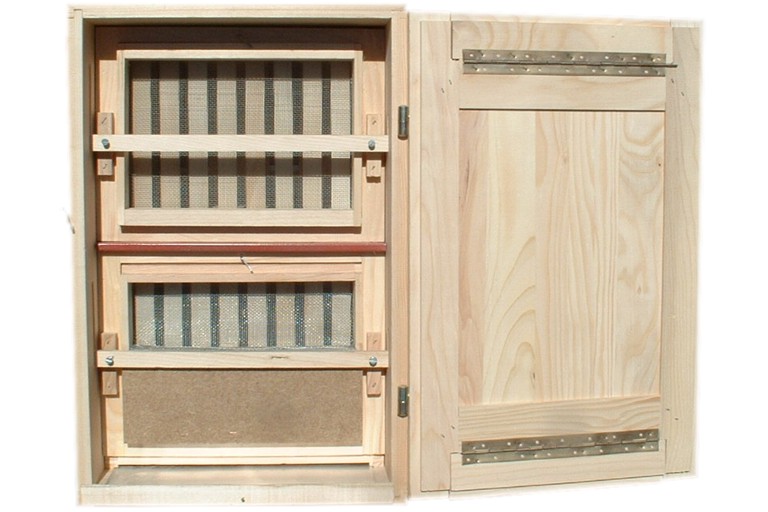 АЖ кошница је „ормарић“ који се састоји из плодишног и медишног дела који се дели преградом у који се увлачи Ханеманова решетка



Рамови у кошницу стављају (увлаче) са задње стране након отварања врата са хранилицом
АЖ кошница